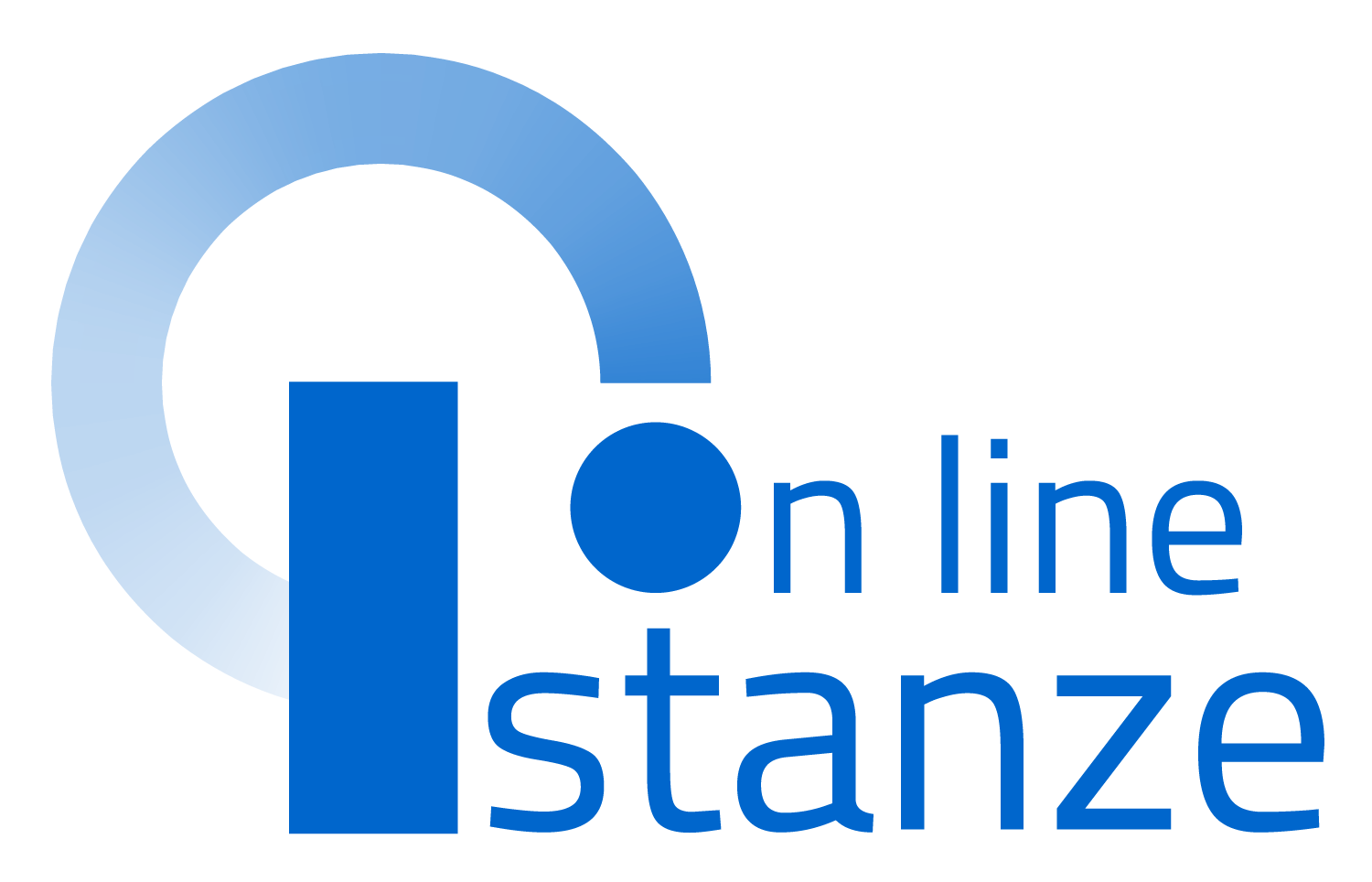 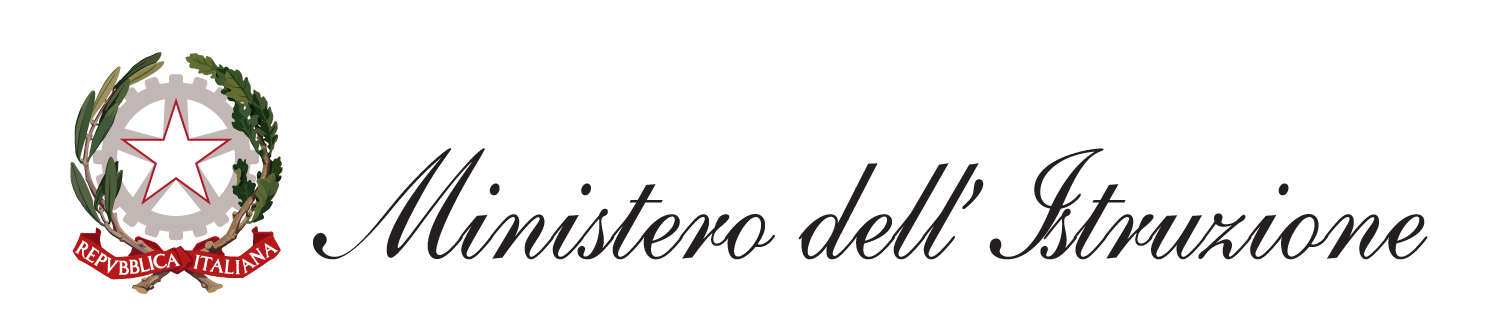 Dichiarazione conseguimento abilitazione e/o specializzazione per priorità in 2^ fascia GPS
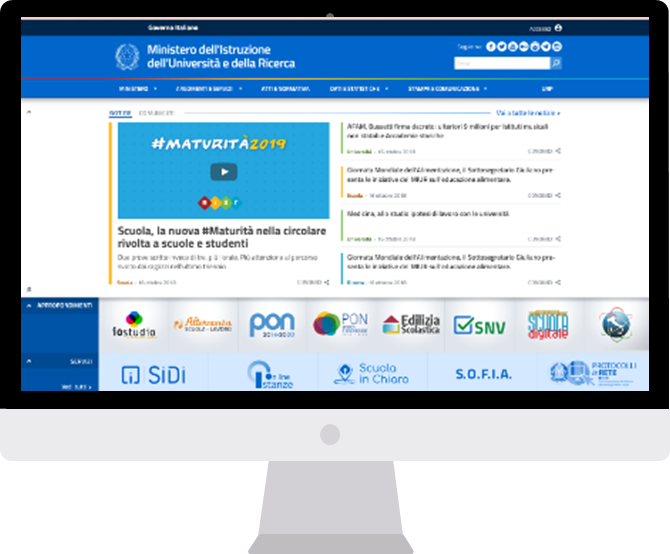 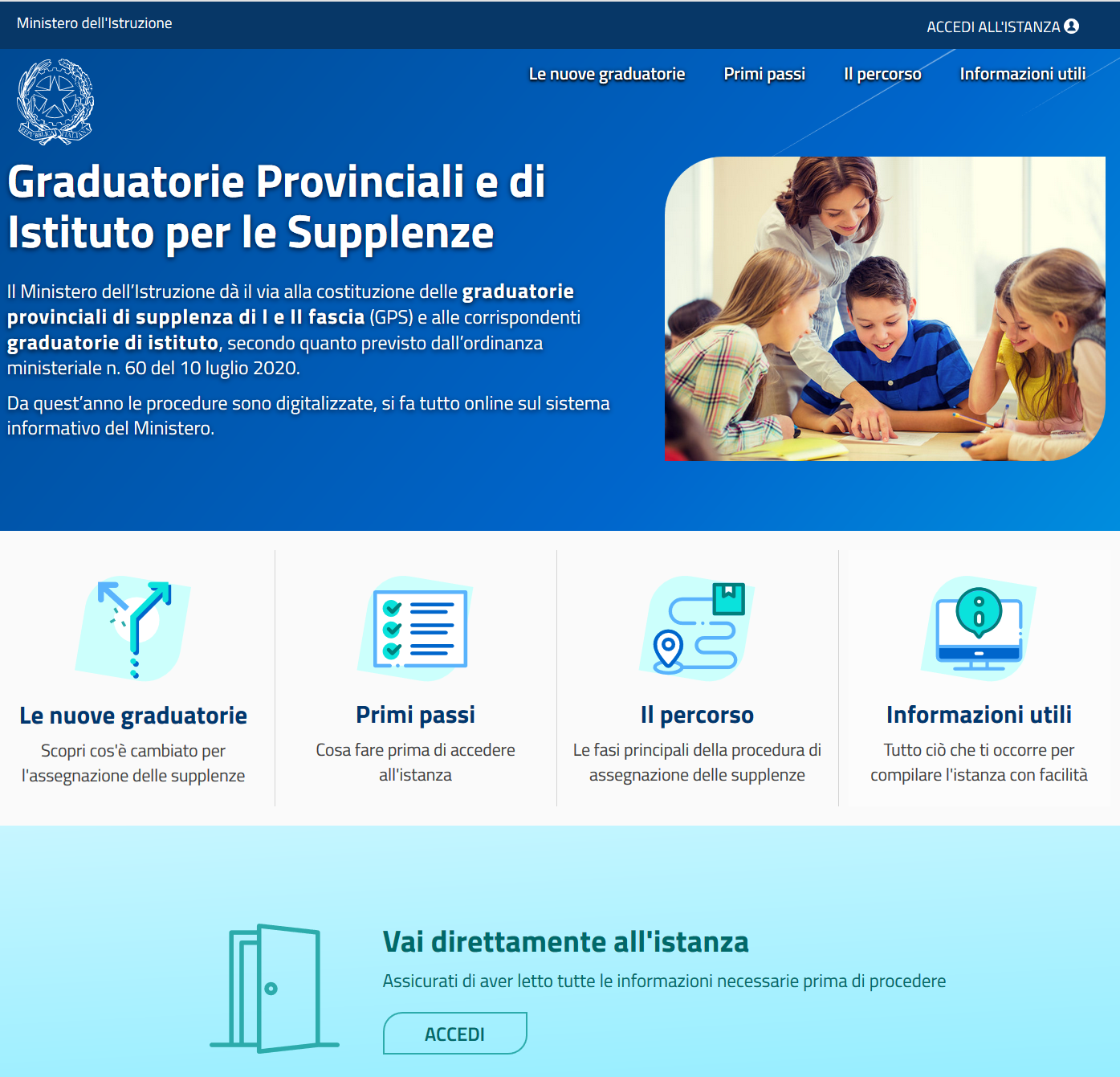 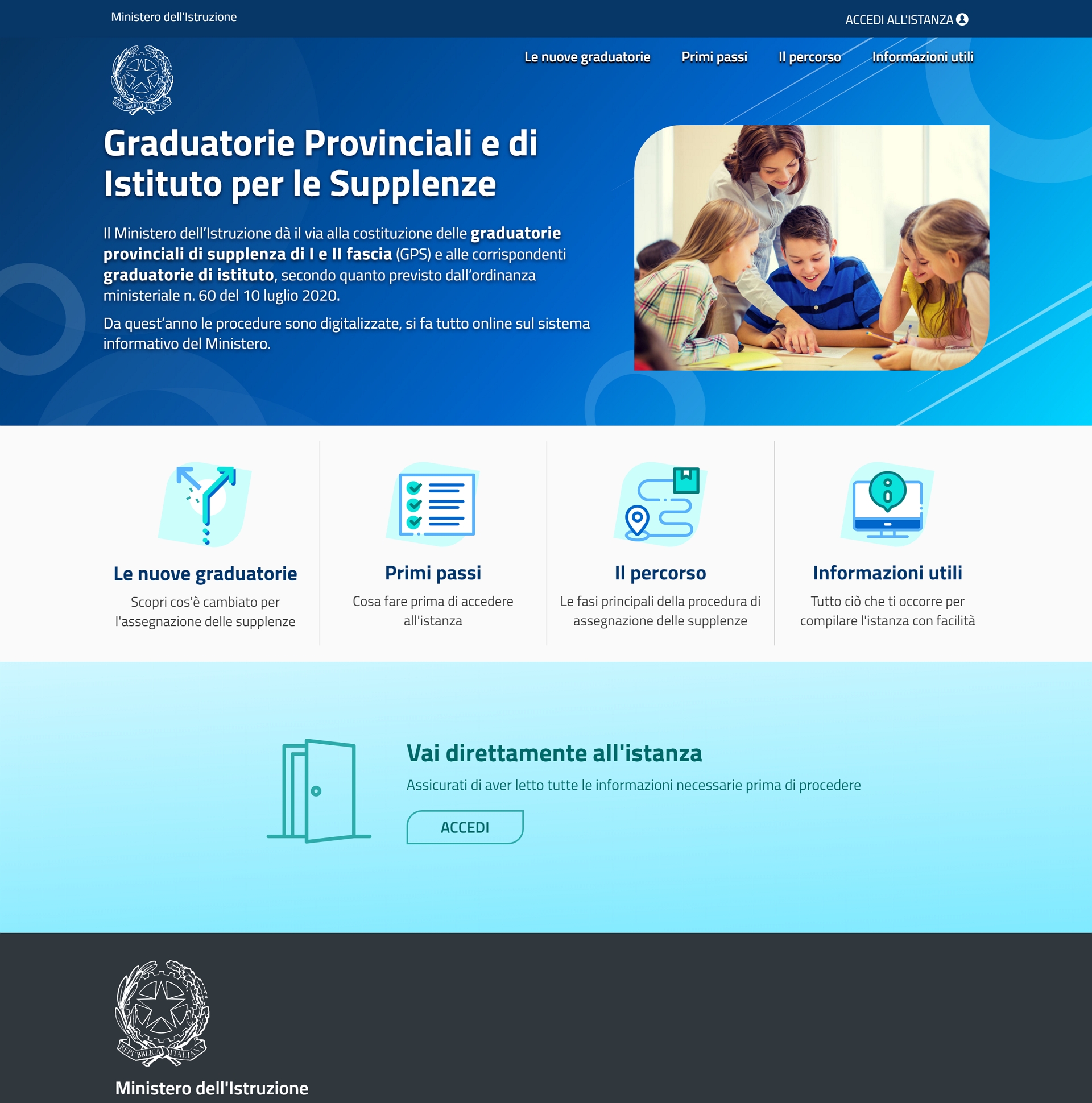 INDICE
ACCESSO E SELEZIONE ISTANZA………………………………………………....................................3
GRADUATORIE DI II FASCIA E TITOLI DI ACCESSO...............................................................9
DICHIARAZIONI RELATIVE ALL’ABILITAZIONE/SPECIALIZZAZIONE CONSEGUITA .........13
DICHIARAZIONI RELATIVE AL CONSEGUIMENTO DEL TITOLO MONTESSORI, PIZZIGONI O AGAZZI.................................................................................................................................20
INOLTRO E ANNULLO DELLA DOMANDA............................................................................26
ACCESSO E SELEZIONE ISTANZADichiarazione conseguimento abilitazione e/o specializzazione per priorità in 2^ fascia GPS
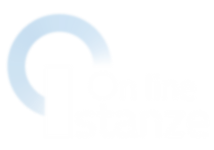 PAGINA INIZIALE ISTANZA DICHIARAZIONE PRIORITA’ 
IN II FASCIA GPS
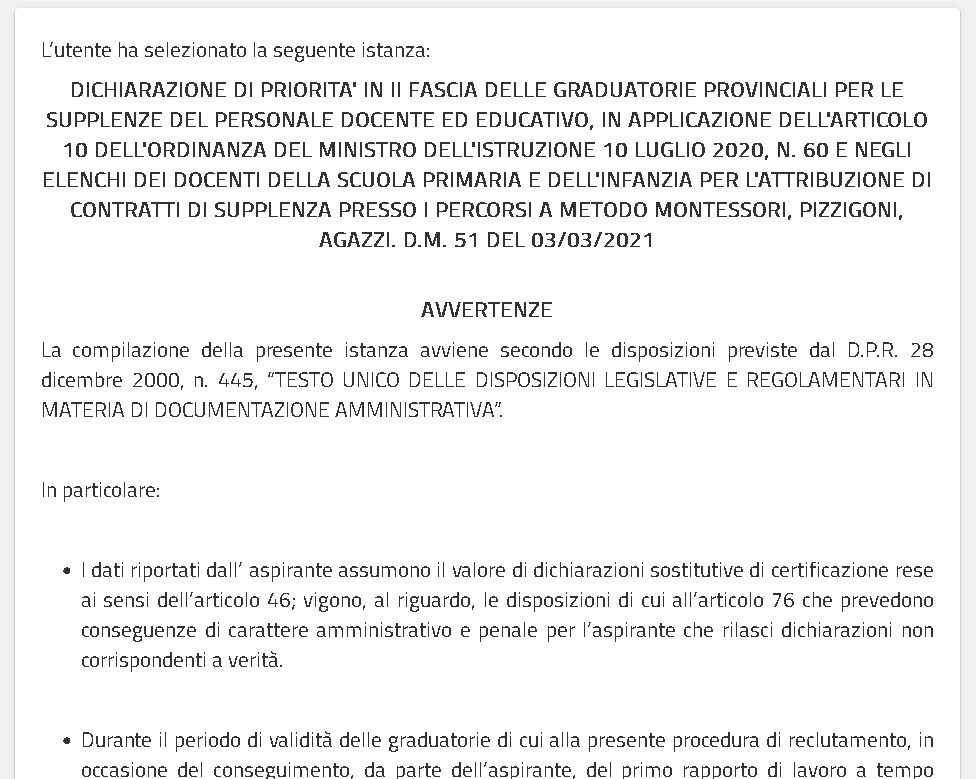 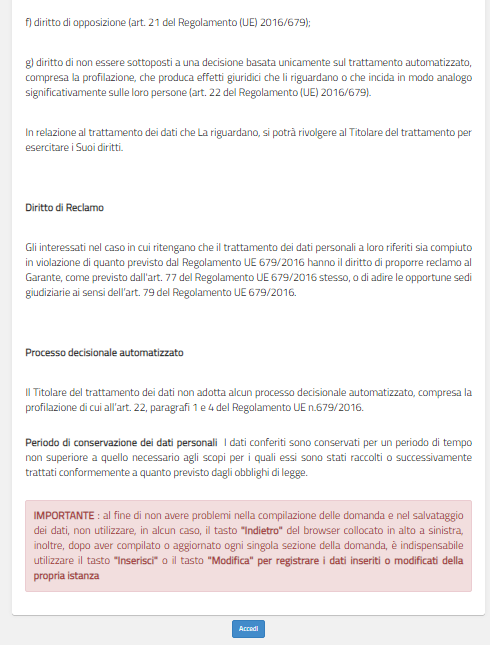 Dopo aver letto le informazioni relative all’istanza, cliccare su «Accedi» per iniziare la compilazione della domanda
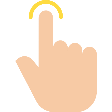 CONFERMA DELLA PROVINCIA
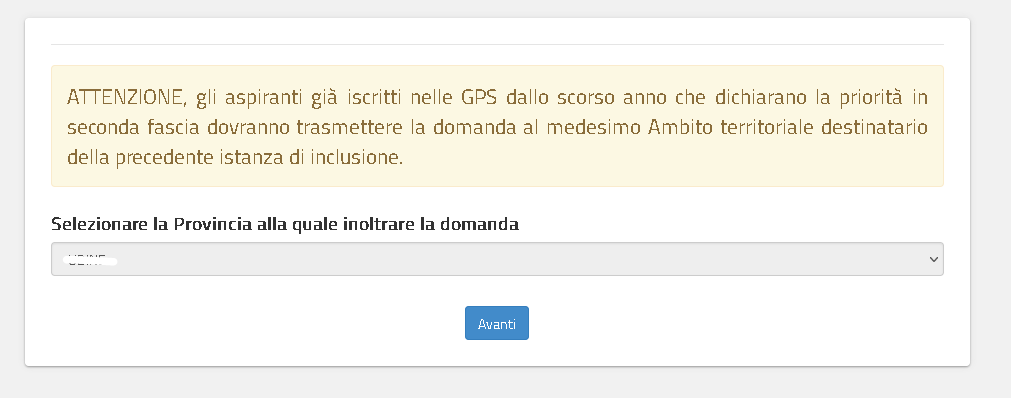 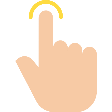 NOTA BENE: Nel caso in cui l’aspirante risulta già inserito nelle GPS, l’istanza deve essere indirizzata al medesimo ATP destinatario dell'istanza di inclusione presentata in precedenza.
Se l’aspirante non risulti inserito in alcuna GPS non è possibile procedere con l’inserimento della domanda.
Premere su «Avanti» per procedere con la  compilazione
CONFERMA DATI PERSONALI
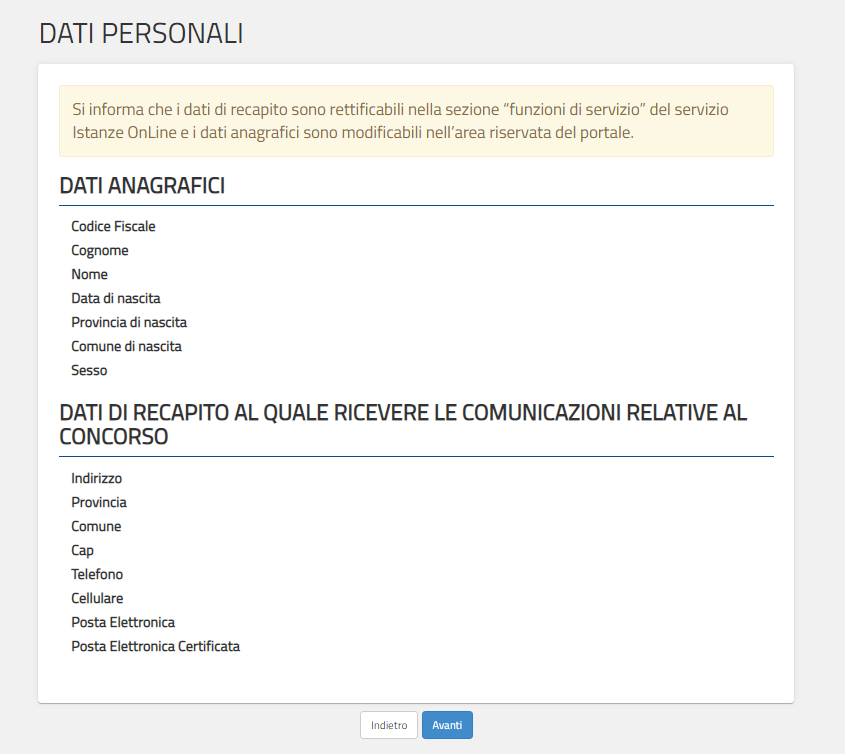 In questa sezione, è possibile visualizzare i dati anagrafici e di recapito precompilati.

NOTA BENE: per modificare i dati anagrafici occorre accedere all’Area Riservata e seguire le indicazioni presenti nella sezione «Dati personali»

I dati di recapito devono essere verificati, ed eventualmente modificati, sul portale delle Istanze on line prima di procedere alla compilazione dell’istanza, in quanto l’istanza li propone non modificabili. In particolare ci si deve accertare di aver inserito almeno un recapito telefonico in quanto obbligatorio ai fini della presente procedura. Per eventuali modifiche l’interessato deve accedere alle Funzioni di servizio, funzione Variazione dati di recapito.
Cliccare su «Avanti» per compilare la successiva sezione
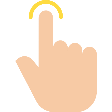 PAGINA MODELLO PRESENTAZIONE DELLE DOMANDA
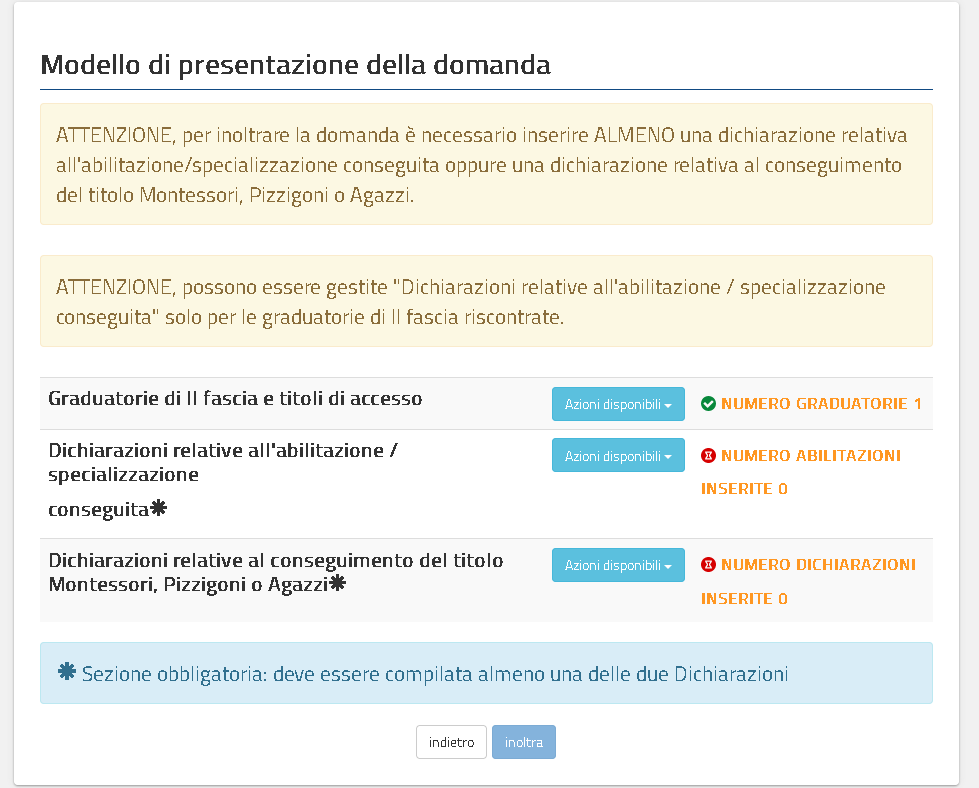 Nella Pagina Iniziale del Modello di Presentazione della domanda, è possibile visualizzare il riepilogo delle sezioni da compilare per l’inoltro della domanda. 
Le sezioni caratterizzate con un asterisco (*) devono essere obbligatoriamente compilate ai fini dell’inoltro.
Il tasto dell’Inoltro rimane inattivo se non viene riscontrata almeno una dichiarazione inserita
PAGINA MODELLO PRESENTAZIONE DELLE DOMANDA
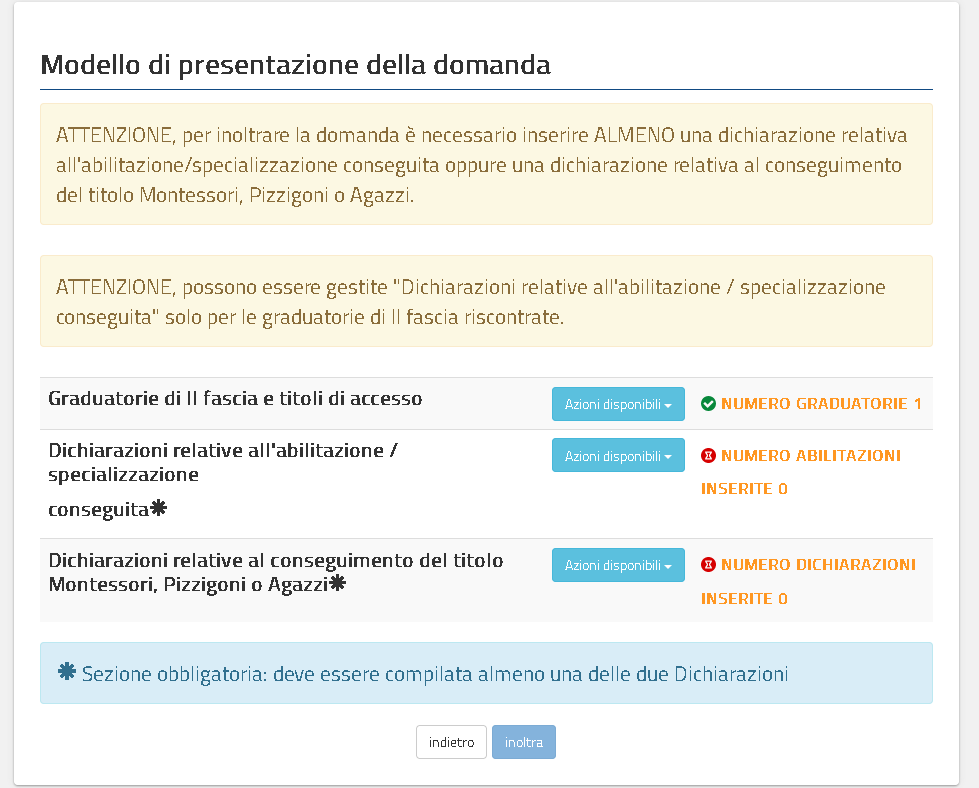 Nella sezione ‘Graduatorie di II fascia e titoli di accesso’ vengono riportate le graduatorie di II fascia valide riscontrate sulla domanda GPS dell’utente.
Viene riportato anche il numero delle graduatorie individuate
Accedendo alla sezione ‘Dichiarazioni relative all’abilitazione/specializzazione conseguita’ è possibile inserire la dichiarazione relativa all’abilitazione della graduatoria di interesse.
E’ possibile  procedere con tale dichiarazione solo se vengono riscontrate graduatorie valide di II fascia
Accedendo alla sezione ‘Dichiarazioni relative al conseguimento del titolo Montessori, Pizzigoni o Agazzi’ è possibile inserire la dichiarazione relativa all’abilitazione del metodo differenziato.
E’ possibile  procedere con tale dichiarazione se vengono inserite Dichiarazioni di abilitazione per graduatorie di TAB2 o TAB10.
E’ inoltre possibile  procedere con tale dichiarazione se vengono rinscontrate graduatorie di TAB1 o TAB9 nella domanda GPS.
GRADUATORIE DI II FASCIA E TITOLI DI ACCESSO
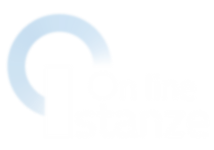 GRADUATORIE DI II FASCIA E TITOLI DI ACCESSO
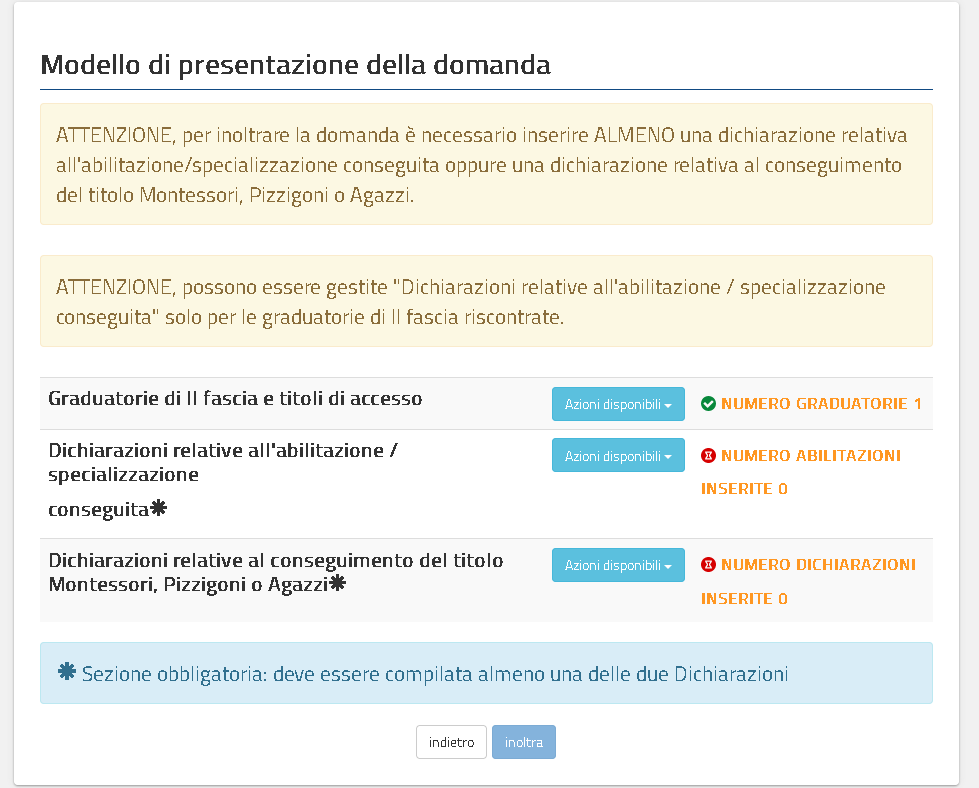 Per accedere alla sezione, cliccare su «Azioni disponibili» in corrispondenza della voce «Graduatorie di II fascia e titoli di accesso» e successivamente su «Accedi».
Verrà visualizzata la schermata relativa alle Graduatorie di II fascia riscontrate
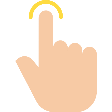 GRADUATORIE DI II FASCIA E TITOLI DI ACCESSO
Viene prospettato l’elenco di tutte le graduatorie di II fascia riscontrate
Per ogni graduatoria proposta è possibile visualizzare i relativi dati di dettaglio precedentemente inseriti, cliccare su «Azioni disponibili» in corrispondenza della graduatoria di interesse e successivamente su «Visualizza».
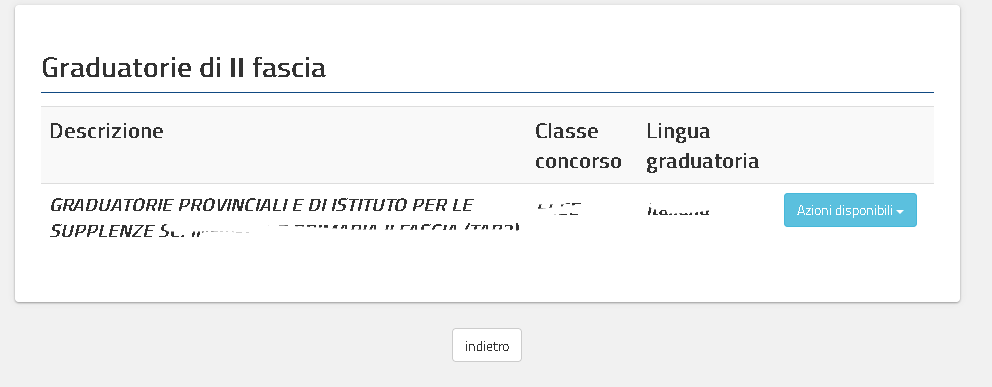 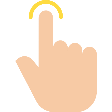 GRADUATORIE DI II FASCIA E TITOLI DI ACCESSO
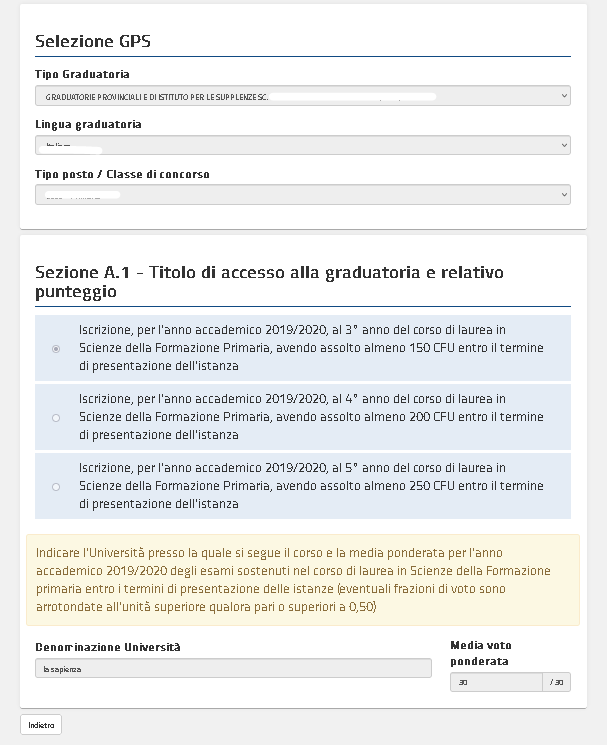 Vengono prospettati i dati di dettaglio della graduatoria selezionata.
I dati sono di sola visualizzazione
Cliccare su ‘indietro’ per uscire dalla pagina
DICHIARAZIONI RELATIVE ALL’ABILITAZIONE/SPECIALIZZAZIONE CONSEGUITA
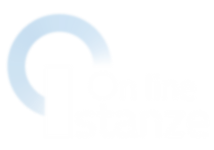 DICHIARAZIONI RELATIVE ALL’ABILITAZIONE/SPECIALIZZAZIONE 
CONSEGUITA
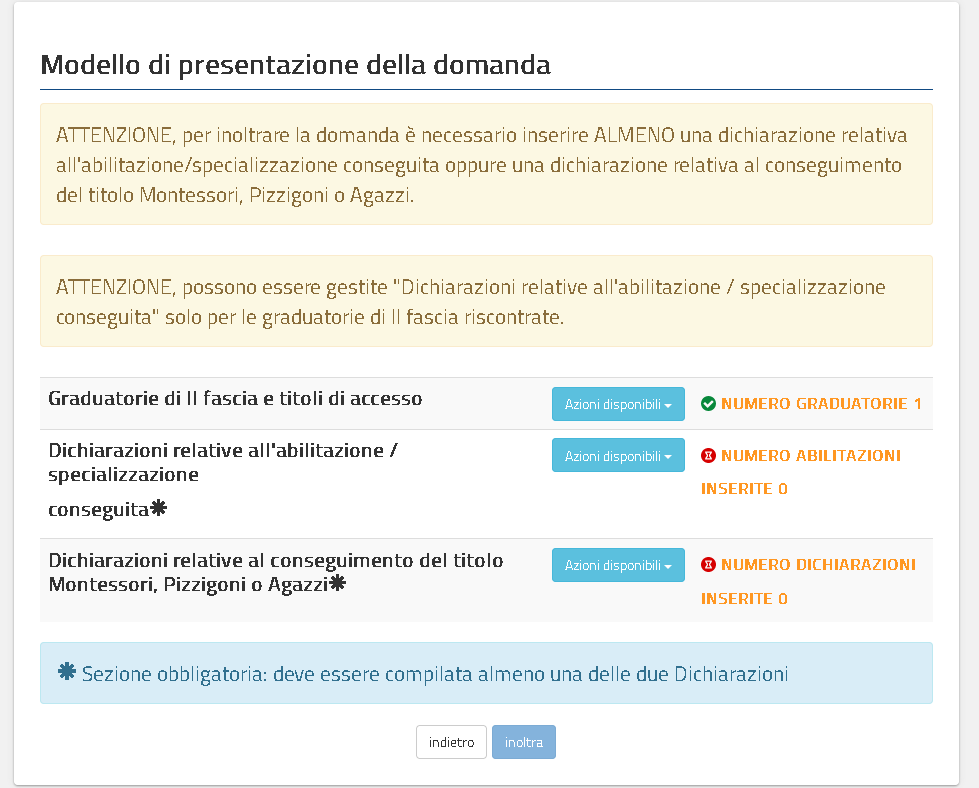 Nella sezione ‘Dichiarazioni relative all’abilitazione/specializzazione conseguita’ è possibile inserire la dichiarazione relativa all’abilitazione della graduatoria di interesse, tra quelle di II fascia, riscontrate nella domanda
Per accedere alla sezione, cliccare su «Azioni disponibili» in corrispondenza della voce «Dichiarazioni relative all’abilitazione/specializzazione conseguita» e successivamente su «Accedi».
Verrà visualizzata la schermata per inserire i dati del conseguimento
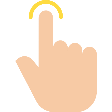 DICHIARAZIONI RELATIVE ALL’ABILITAZIONE/SPECIALIZZAZIONE 
CONSEGUITA
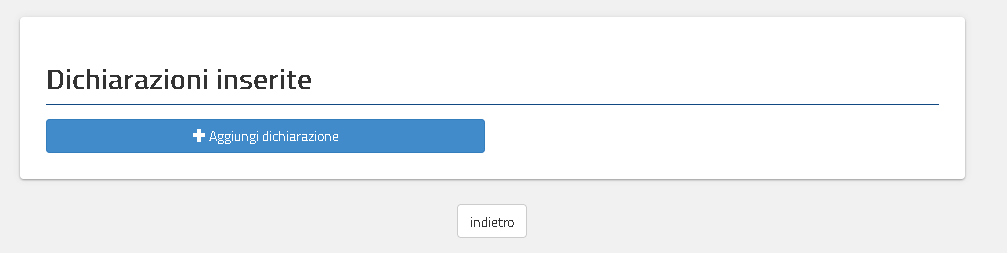 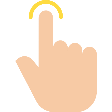 Per inserire i dati, cliccare su ‘Aggiungi dichiarazione’
Per uscire dalla pagina, cliccare su «indietro»
DICHIARAZIONI RELATIVE ALL’ABILITAZIONE/SPECIALIZZAZIONE 
CONSEGUITA
1
Per visualizzare l’elenco delle tipologie di graduatorie disponibili, cliccare sulla voce  «Tipo Graduatoria». Le tipologie di graduatoria proposte fanno riferimento a quanto presente nella sezione Graduatorie di II fascia e titoli di accesso
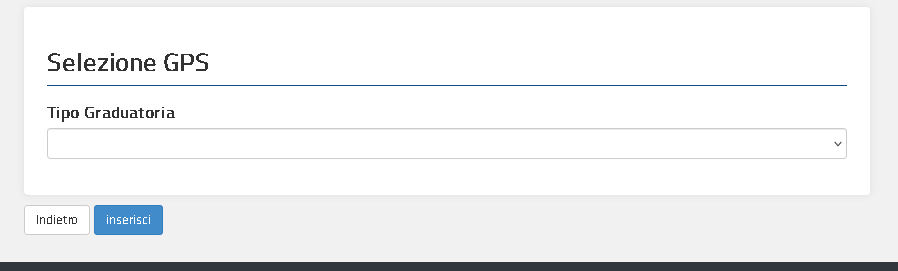 Dopo aver selezionato la tipologia di graduatoria, apparirà la selezione Tipo Posto / Classe di concorso. Per visualizzare l’elenco delle voci disponibili, cliccare su «Tipo Posto / Classe di concorso».
2
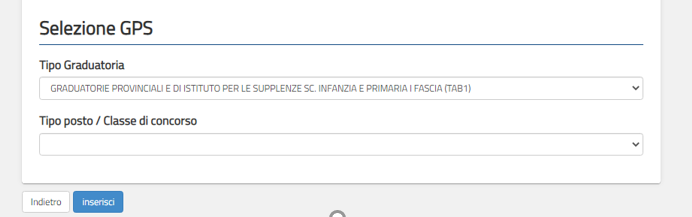 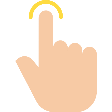 4
Una volta selezionato il Tipo Posto/ Classe di concorso, apparirà la sezione relativa ai Titoli di abilitazione congruenti con la graduatoria trattata
3
Selezionare il Tipo Posto / Classe di concorso di interesse tra quelli proposti (ad esempio Infanzia)
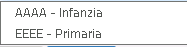 DICHIARAZIONI RELATIVE ALL’ABILITAZIONE/SPECIALIZZAZIONE 
CONSEGUITA
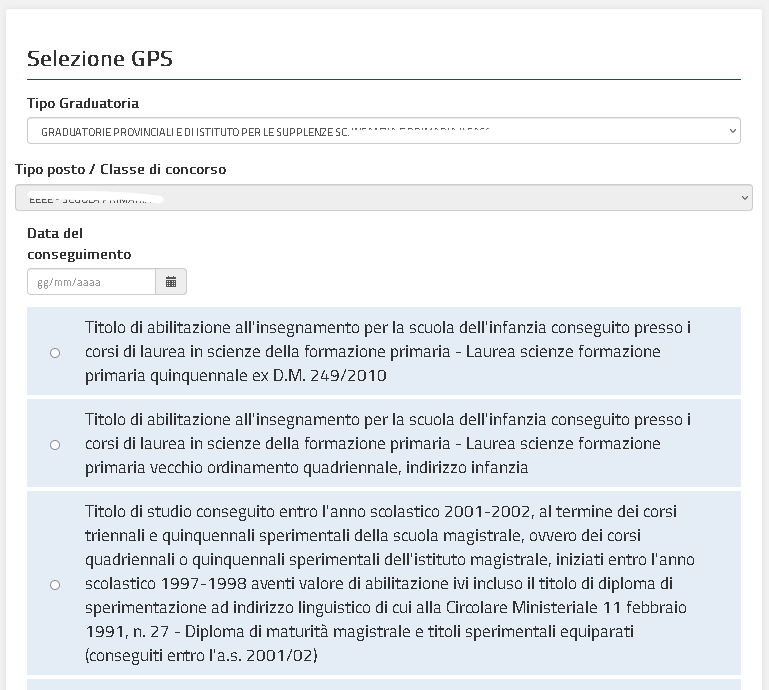 Impostare obbligatoriamente la data del conseguimento.

La data non può essere successiva alla data di inserimento.
È necessario cliccare sulla spunta in corrispondenza del titolo conseguito che si sta dichiarando, tra tutti quelli proposti in relazione alla graduatoria selezionata
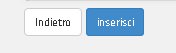 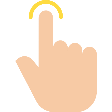 Una volta completato l’inserimento dei dati,  cliccare su «inseriscii», in fondo alla pagina,  per confermare
Per annullare l’operazione,  cliccare su «indietro»
DICHIARAZIONI RELATIVE ALL’ABILITAZIONE/SPECIALIZZAZIONE 
CONSEGUITA
Ad inserimento effettuato, il sistema fornisce un messaggio i ‘Operazione eseguita’ e riporta i riferimenti della graduatoria trattata
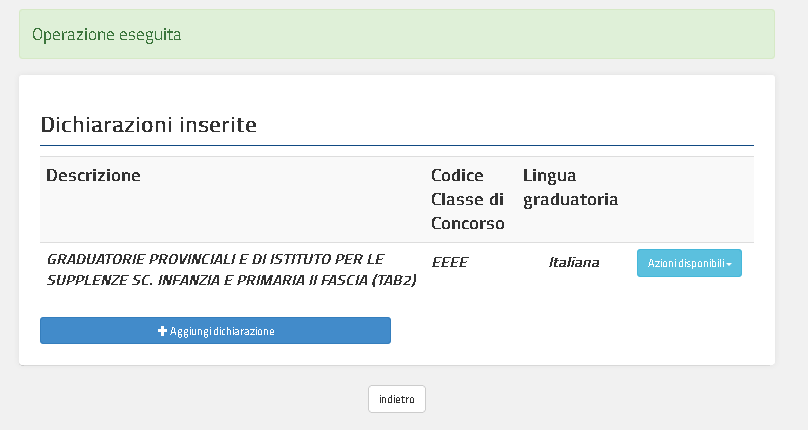 Completato l’inserimento dei dati, è possibile visualizzare, modificare o eliminare quanto precedentemente inserito.
Cliccare su «Azioni disponibili» il sistema prospetta la lista delle azioni disponibili
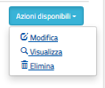 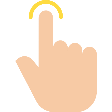 Per visualizzare i dati , cliccare su «Visualizza».
Per modificare i dati , cliccare su «Modifica».
Per eliminare i dati , cliccare su «Elimina».
Cliccare su ‘indietro’ per uscire dalla pagina
DICHIARAZIONI RELATIVE ALL’ABILITAZIONE/SPECIALIZZAZIONE 
CONSEGUITA
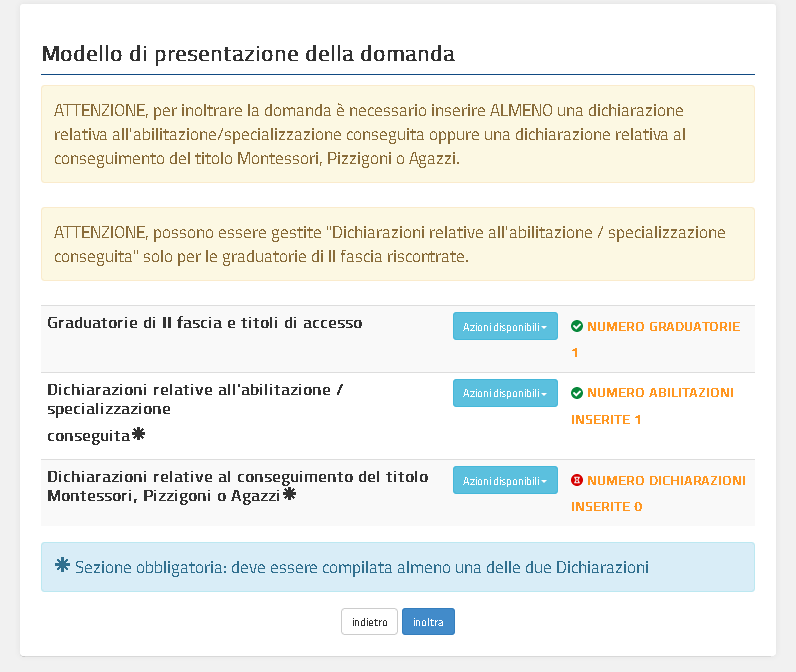 La sezione «Dichiarazioni relative all’abilitazione/specializzazione conseguita» risulta compilata.
Viene riportato anche il numero delle dichiarazioni inserite.
DICHIARAZIONI RELATIVE AL CONSEGUIMENTO DEL TITOLO MONTESSORI, PIZZIGONI O AGAZZI
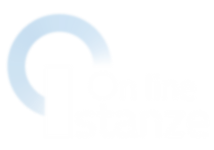 DICHIARAZIONI RELATIVE AL CONSEGUIMENTO DEL TITOLO 
MONTESSORI, PIZZIGONI O AGAZZI
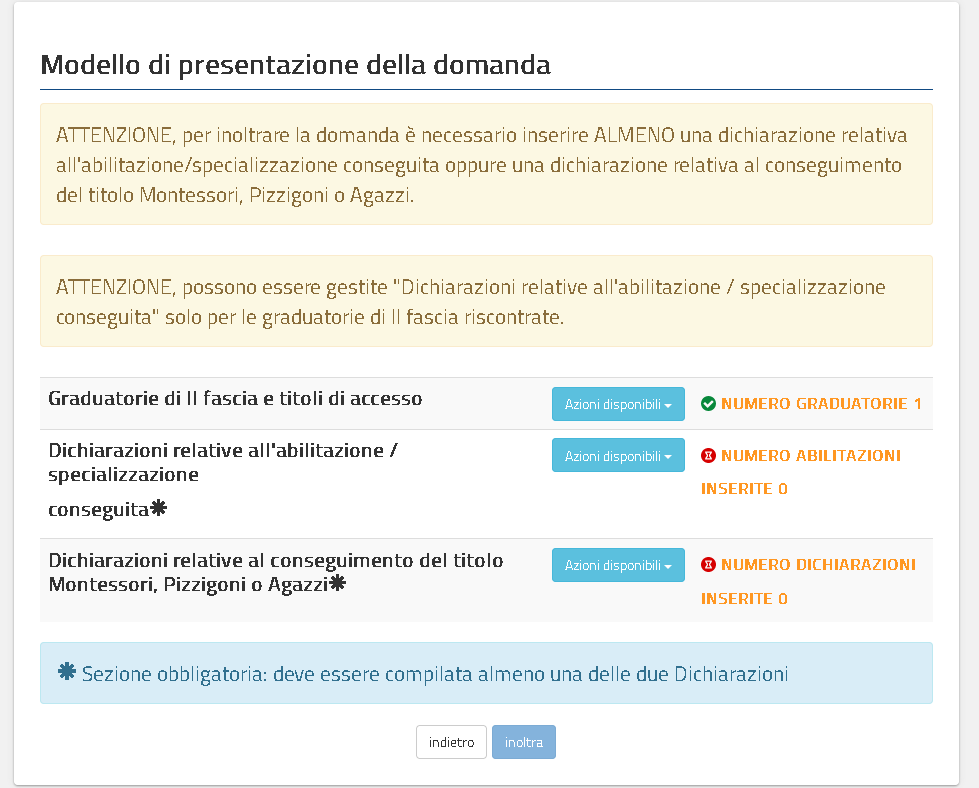 Per accedere alla sezione, cliccare su «Azioni disponibili» in corrispondenza della voce «Dichiarazioni relative al conseguimento del titolo Montessori, Pizzigoni o Agazzi» e successivamente su «Accedi».
Verrà visualizzata la schermata per inserire i dati del conseguimento
Nella sezione ‘Dichiarazioni relative al conseguimento del titolo Montessori, Pizzigoni o Agazzi’ è possibile inserire la dichiarazione relativa al conseguimento del titolo del metodo differenziato
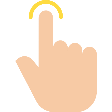 DICHIARAZIONI RELATIVE AL CONSEGUIMENTO DEL TITOLO 
MONTESSORI, PIZZIGONI O AGAZZI
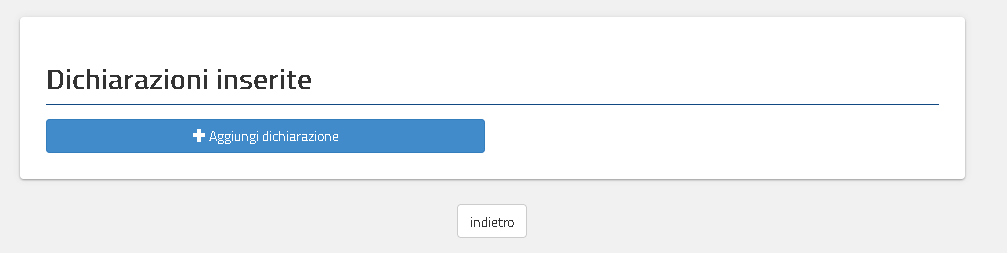 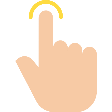 Per inserire i dati, cliccare su ‘Aggiungi dichiarazione’
Per uscire dalla pagina, cliccare su «indietro»
DICHIARAZIONI RELATIVE AL CONSEGUIMENTO DEL TITOLO 
MONTESSORI, PIZZIGONI O AGAZZI
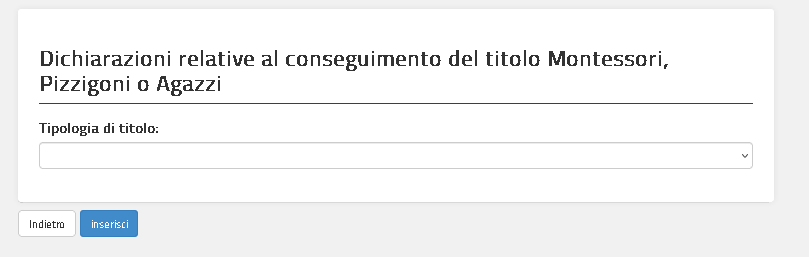 1
Per visualizzare l’elenco delle tipologie di titolo, cliccare sulla voce  «Tipologia di titolo». Le tipologie sono: Montessori , Pizzigoni e Agazzi
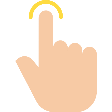 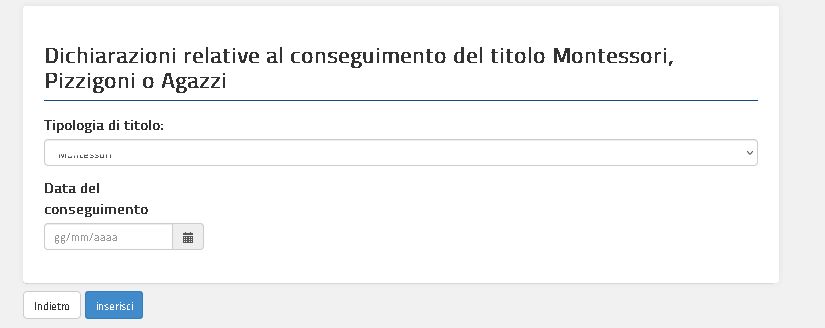 2
Dopo aver selezionato la tipologia di titolo, impostare obbligatoriamente la data del conseguimento.
La data non può essere successiva alla data di inserimento.
Una volta completato l’inserimento dei dati,  cliccare su «inseriscii»
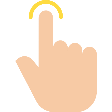 Per annullare l’operazione,  cliccare su «indietro»
DICHIARAZIONI RELATIVE AL CONSEGUIMENTO DEL TITOLO 
MONTESSORI, PIZZIGONI O AGAZZI
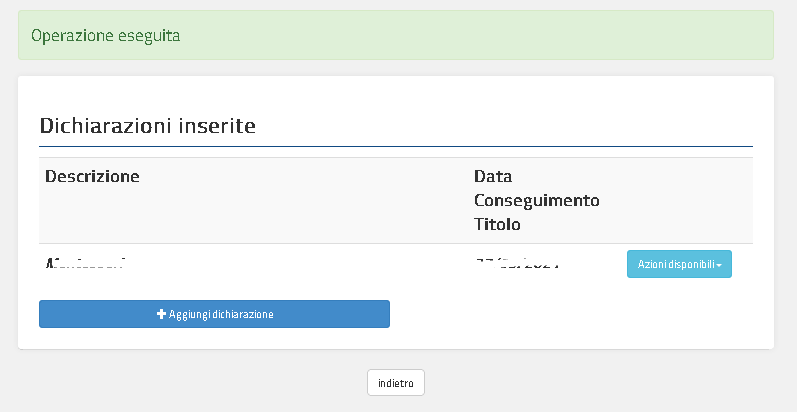 Ad inserimento effettuato, il sistema fornisce un messaggio i ‘Operazione eseguita’ e riporta i riferimenti del titolo dichiarato
Completato l’inserimento dei dati, è possibile visualizzare, modificare o eliminare quanto precedentemente inserito.
Cliccare su «Azioni disponibili», il sistema prospetta la lista delle azioni disponibili
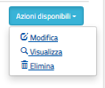 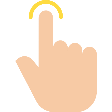 Per visualizzare i dati , cliccare su «Visualizza».
Per modificare i dati , cliccare su «Modifica».
Per eliminare i dati , cliccare su «Elimina».
Cliccare su ‘indietro’ per uscire dalla pagina
DICHIARAZIONI RELATIVE AL CONSEGUIMENTO DEL TITOLO 
MONTESSORI, PIZZIGONI O AGAZZI
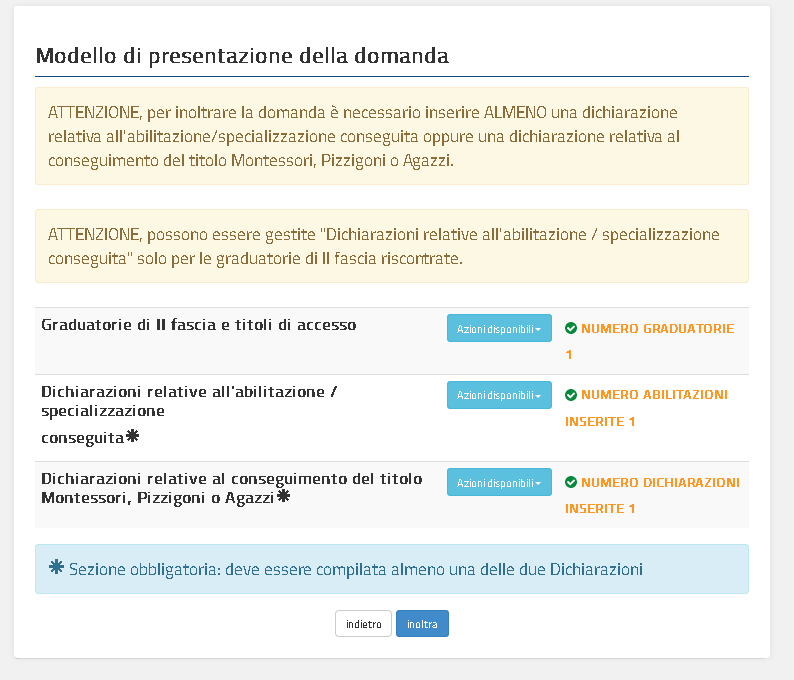 La sezione «Dichiarazioni relative al conseguimento del titolo Montessori, Pizzigoni o Agazzi» risulta compilata.
Viene riportato anche il numero delle dichiarazioni inserite.
INOLTRO E ANNULLO DELLA DOMANDA
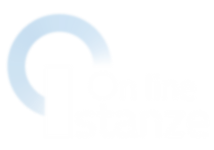 INOLTRO E ANNULLO DELLA DOMANDA
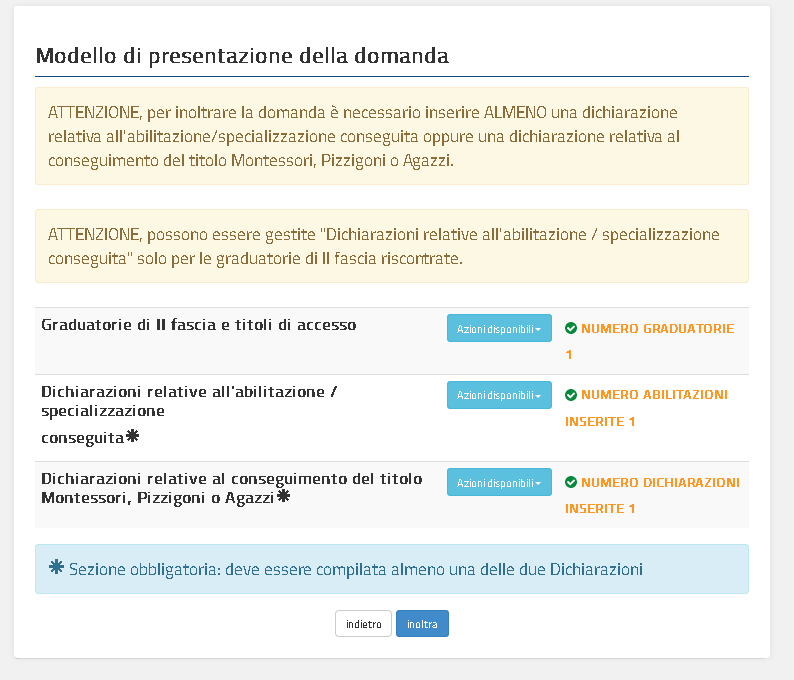 1
Dopo aver compilato le sezioni obbligatorie, quelle contrasegnate con * , risultera’ abilitato il pulsante « Inoltra» e l’aspirante  potrà inoltrare la domanda.
Per procedere con l’inoltro della domanda è necessario inserire almeno una delle due tipologie di dichiarazione
2
Per inoltrare la domanda cliccare sul pulsante «Inoltra».
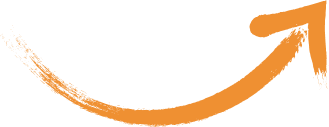 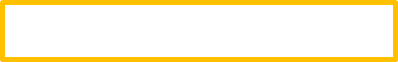 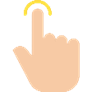 INOLTRO E ANNULLO DELLA DOMANDA
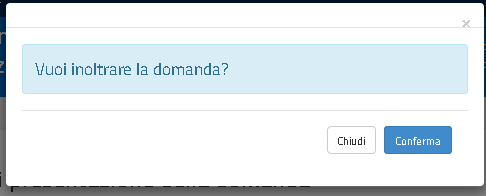 1
Cliccare su «Conferma».
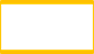 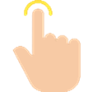 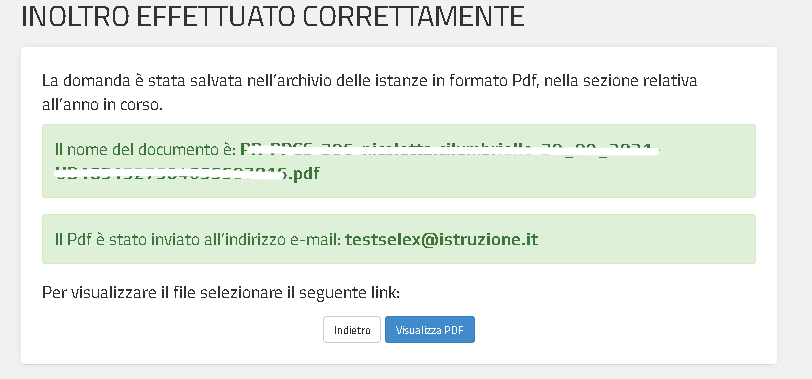 Il sistema fornisce un messaggio di ‘inoltro effettuato correttamente’.
La domanda risulterà inviata correttamente e verrà prodotto il pdf.
Il documento pdf viene salvato anche nell’archivio documentale dell’utente.
Ciccare su ‘visualizza PDF’ per visualizzare il documento prodotto
2
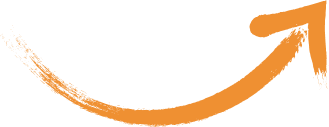 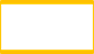 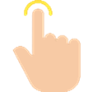 INOLTRO E ANNULLO DELLA DOMANDA
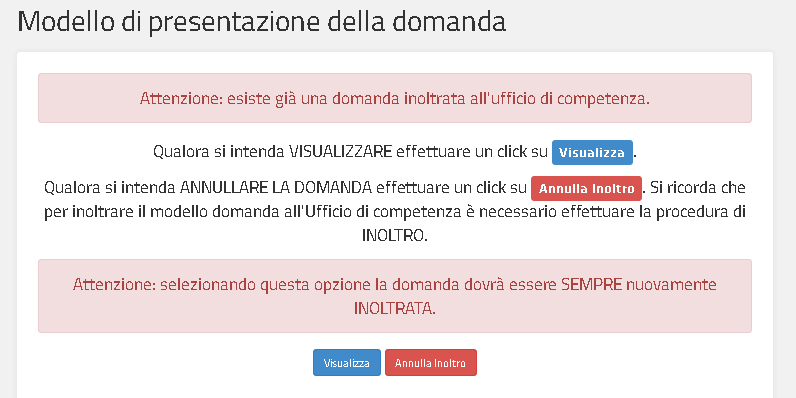 Per eventuali modifiche o aggiornamenti della domanda, l’aspirante dovrà annullare il precedente inoltro.
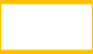 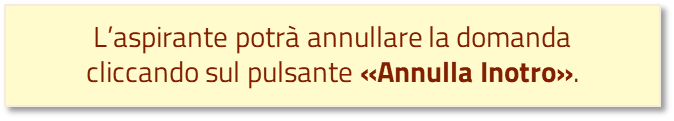 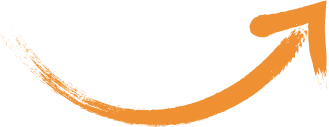 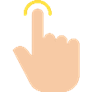 INOLTRO E ANNULLO DELLA DOMANDA
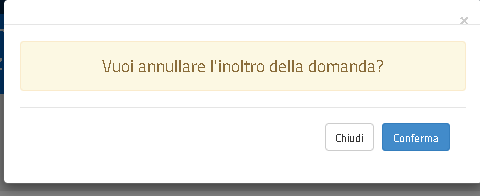 Cliccare su «Conferma».
1
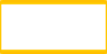 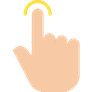 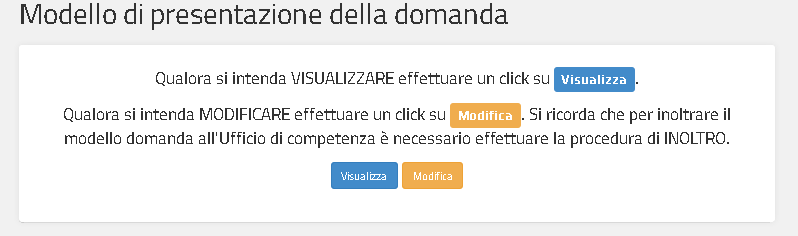 2
La domanda risulterà annullata correttamente e e si potrà procedere con la modifica della domanda.
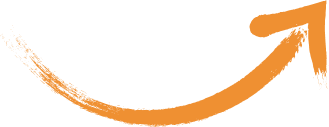 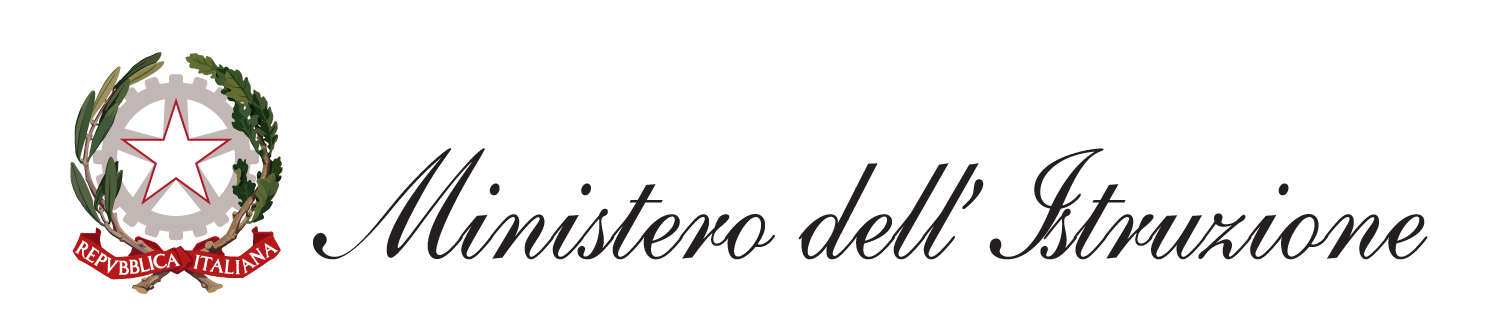